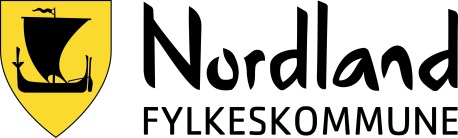 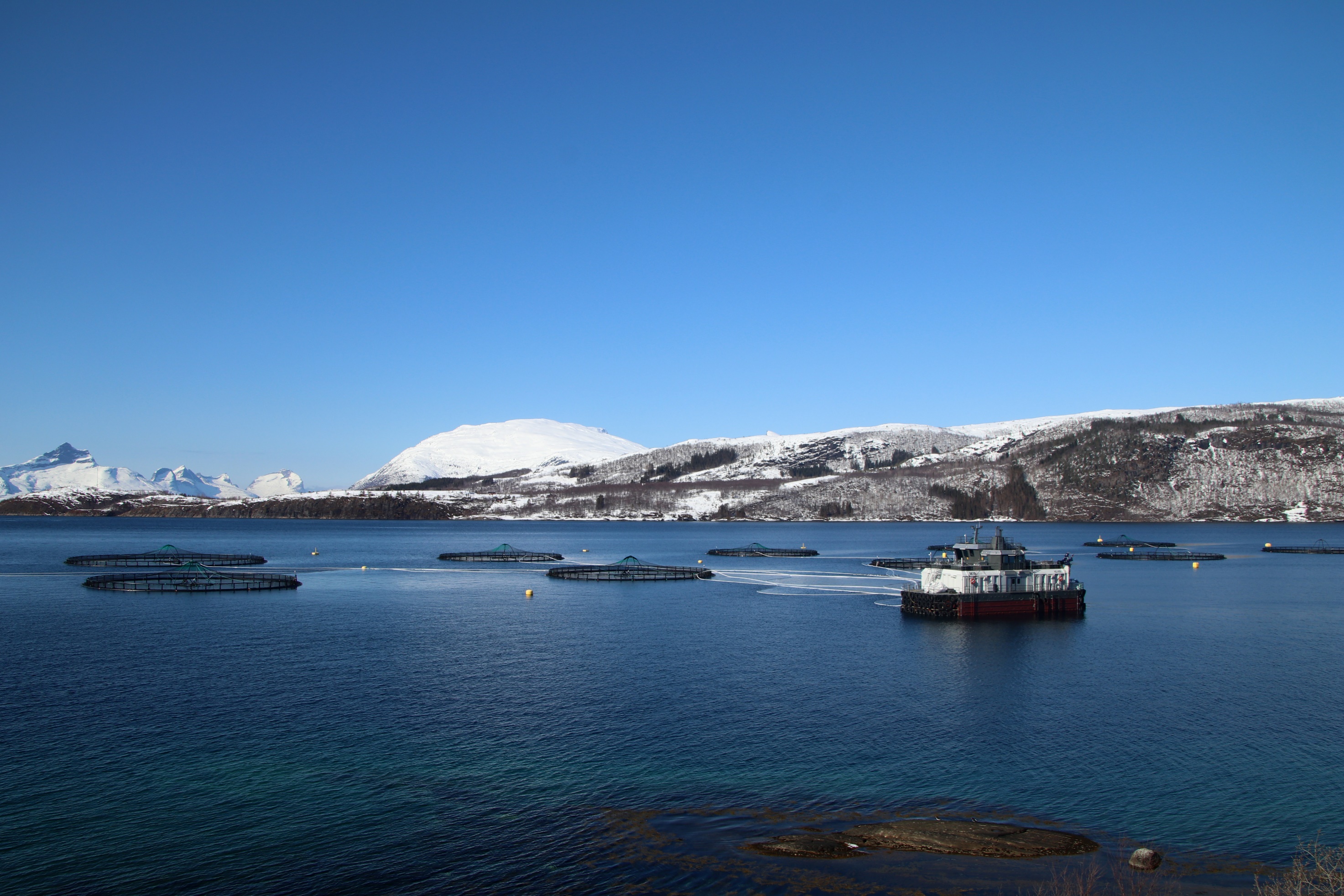 Læreplassgarantien i Nordland
Rådgiversamling 2022	
Robin Hansen
01. Desember 2022
Foto: Susanne Forsland
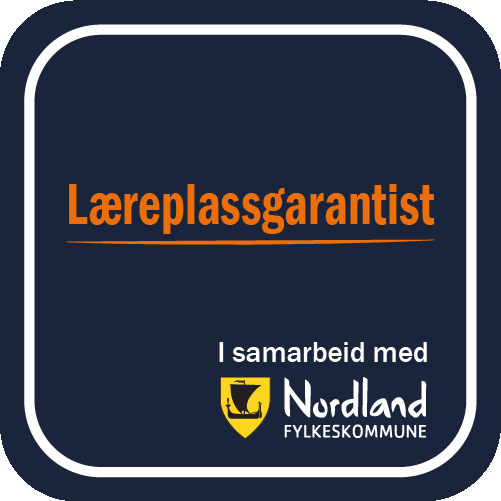 Innføring av læreplassgarantien i Nordland 

Nordland fylkesting vedtok i februar 2019, som landets første fylkeskommune, å innføre en læreplassgaranti for elever i videregående opplæring. Læreplassgarantien i Nordland vil innebære at elever med ungdomsrett som har fullført og bestått VG2, er garantert læreplass i en lærebedrift i Nordland. 

Vi arbeider nå for å realisere læreplassgarantien. Vi har gleden av å informere om at elever som har startet på Vg1 høsten 2022 innenfor fagene i elektro- og datateknologi, bygg- og anleggsteknikk, helse- og oppvekstfag, samt de som høsten 2023 starter på Vg2 innen kjøretøyfagene, skal ha en læreplassgaranti når de søker læreplass våren 2024. Garantien vil gradvis innfases slik at den også vil omfatte andre lærefag, og i mellomtiden vil vi arbeide for at alle – uansett garanti – skal få læreplass. 

Det vil komme utfyllende informasjon om kriterier og hvordan læreplassgarantien i Nordland skal fungere i praksis, i god tid før våren 2024. På nettsiden læreplassgaranti.no vil du kunne lese mer om læreplassgarantien i Nordland.
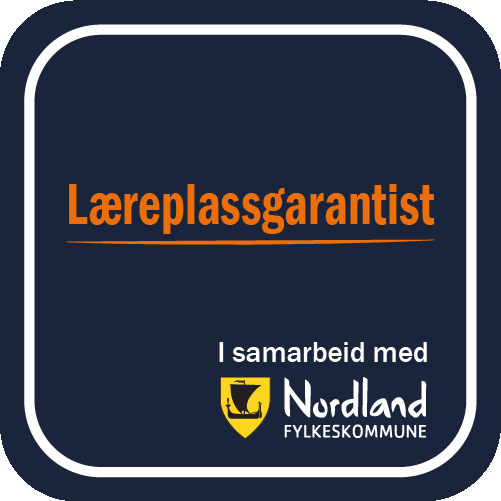 Læreplassgarantist
Virksomhet som underskriver en samarbeidsavtale med fylkeskommunen hvor de «garanterer» for et gitt antall årlige læreplasser i bestemte fag
Avtalen er ikke juridisk bindende for Læreplassgarantisten
Mulighet for innflytelse på skoletilbud og dimensjonering
Regionene må vise sitt behov for lærlinger/fagfolk gjennom læreplassgarantier
Blir prioritert av skolene ved utplassering av elever i YFF
Bedriften får tidlig mulighet til å tilby aktuelle kandidater læreplass (forhåndsavtale)
Har nå ca 1400 læreplassgarantier
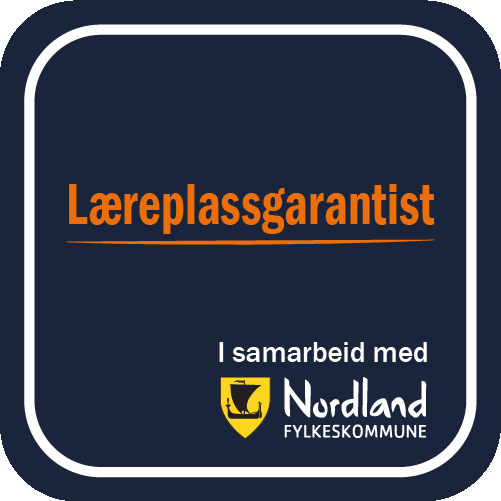 Læreplassgarantist.no
Er en nettside som viser:
Hvordan bli læreplassgarantist
Registrering av bedrift  
Henter informasjon fra fagsystemene
Bedriftene blir presentert som lærebedrift 
Viser informasjon om hvem som er garantister og hvilke fag de er garantister i
Opplæringskontor
Skoler
Elever
Foresatte
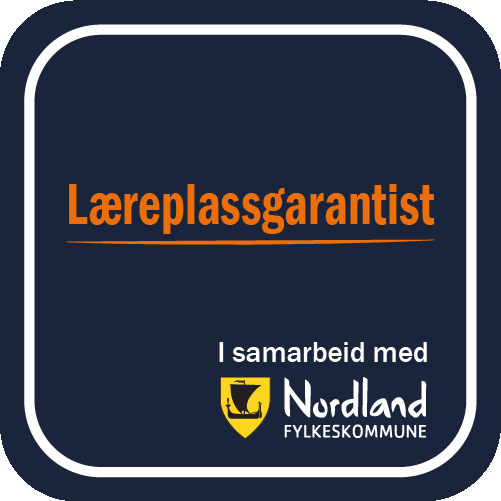 Noen kriterier
Må ha søkt læreplass på 1.ønske i Vigo (før 1.feb, 1.mars) og ha ungdomsrett.   
Gjelder alle kandidater med ungdomsrett og må ha folkeregistrert adresse i Nordland 1.januar det året de påberoper seg en læreplassgaranti.  
Søker må være villige til å flytte til deler av fylket hvor det finnes læreplass 
Hvis eleven takker nei til læreplass som blir tilbudt, gjelder ikke retten til garantien  
Gjelder for en læreplass ut fra det vg2 som kandidaten har fullført og bestått.  
Søker må vise interesse for faget ved et intervju mot slutten av vg2
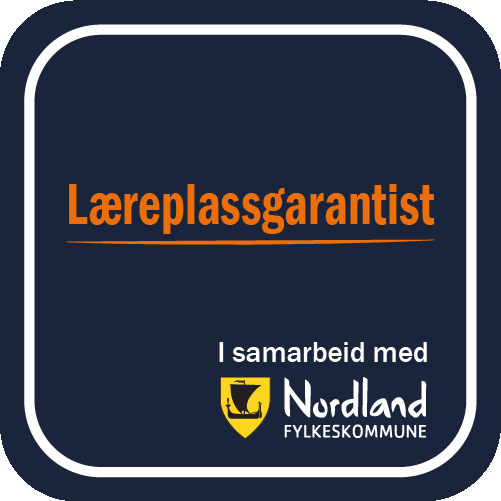 Læreplassregnskapet (LPR)
Er for å følge eleven på veien fra Vg1 til læreplass og skolen sin rolle i arbeidet med formidling til læreplass.
Målet med LPR er tidlig identifisering, kartlegging og oppfølging, med tanke om læreplass etter Vg2.
Med LPR får lærer, avdelingsleder, formidlingskoordinator, rektor og skoleeier oversikt over progresjonen til den enkelte elev.
LPR er tenkt som et godt systematisk arbeidsverktøy for YFF-lærere og formidlingskoordinator. 
LPR synliggjør den helhetlige fireårige opplæringen og kvalitetssikrer dette for den enkelte elev. 
Bedriftsnettverket er de bedriftene som er læreplassgarantister, men lokale tilpasninger kan selvfølgelig gjøres.